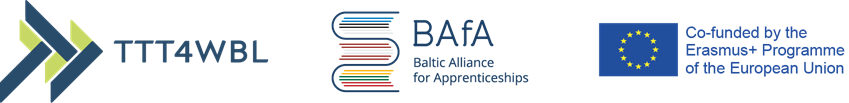 Projekto „Naujų praktinio mokymo būdų išbandymas profesiniame mokyme ir profesijos meistrų mokymas“(angl. Erasmus + Project “Testing New Approaches to Training VET and Workplace Tutors for Work Based Learning (TTT4WBL)) web side: https://ttt4wbl-project.eu Nacionalinis viešinimo renginysNational dissemination event2019 m. kovo 22 d.
Vilniaus paslaugų verslo darbuotojų profesinio rengimo centras